Deskundigheid en organisatie
W18 PW
TERUGBLIK VORIGE LES -Medezeggenschapsraad (MR)
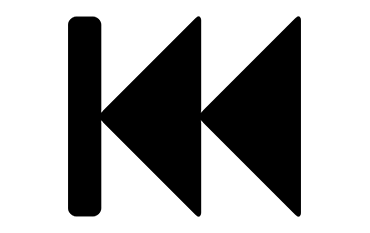 Wat is een medezeggenschapsraad?
Wie zitten er in een medezeggenschapsraad?

Elke school moet een MR hebben
MR geeft advies

Hoe noem je een medezeggenschapsraad in de kinderopvang?
Is er een oudercommissie op jullie stagelocaties?
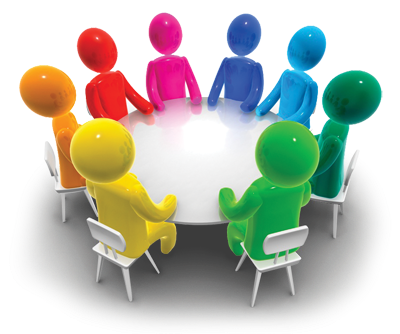 Financiële administratie
= alle financiële gegevens die je vastlegt, opslaat en beheert

Wat zou het doel hiervan kunnen zijn?

Doel = zicht houden op inkomsten en uitgaven
bewaarplicht
= wettelijk vastgelegd

Hoelang moeten organisaties financiële gegevens bewaren?
7 jaar
kasboek
Wat is een kasboek?
= overzicht van alle inkomsten en uitgaven over een bepaalde periode (wordt ook wel financiële feiten genoemd)

Waar zouden jullie op kunnen bezuinigen?
kasboek
Opbouw kasboek:
Datum
Nummer
Omschrijving
Inkomsten (debet)
Uitgaven (credit)
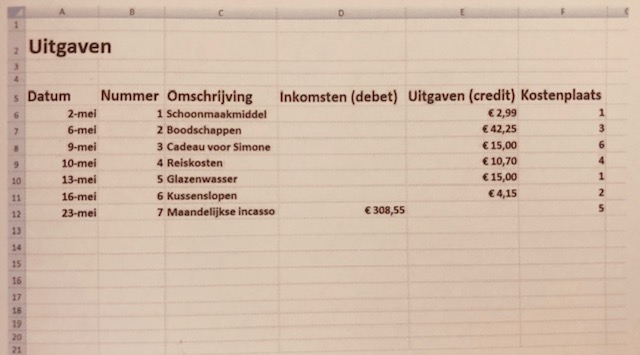 Opdracht kasboek bijhouden